Mode of Action Data Sheets
Group 11  Microbial disruptors of insect midgut membranes
Protein toxins that bind to receptors on the midgut membrane and induce pore formation, resulting in ionic imbalance and septicemia
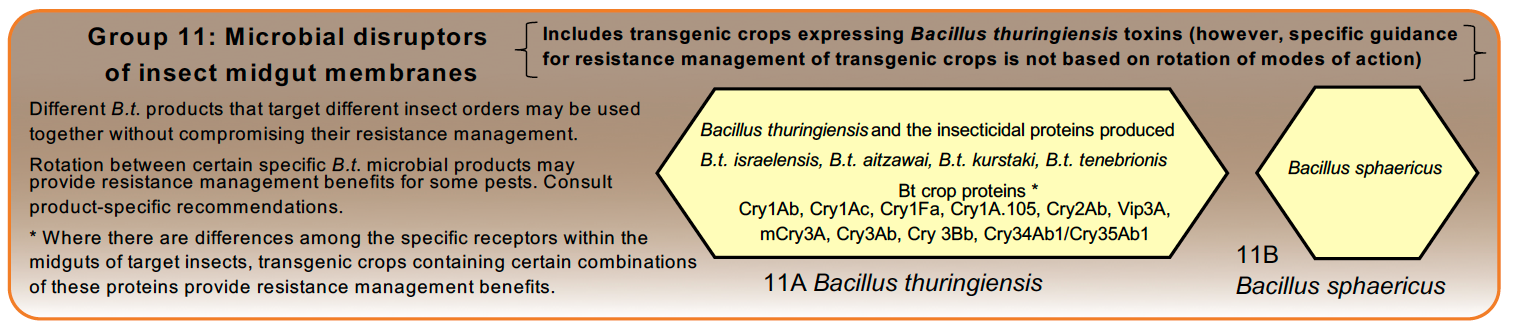 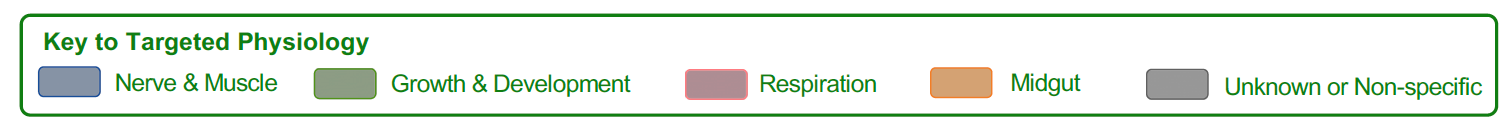